Zlomky
Výukový materiál pro 6.ročník
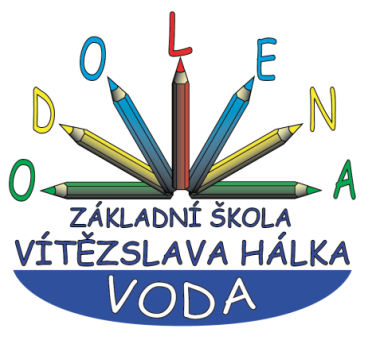 Autor materiálu: Mgr. Martin Holý     
Další šíření materiálu je možné pouze se souhlasem autora
Zlomky
Zlomky slouží k vyjadřování určité částí celku
Př.
Zlomky
Základní názvosloví
čitatel
- udává počet stejných částí celku
zlomková čára
jmenovatel
- udává, na kolik stejných částí je celek rozdělen
Pokud je čitatel roven jmenovateli, pak se jedná o celek
Zlomky
Př. Vyjádřete zlomkem vybarvenou část celku
a)
b)
d)
c)
Zlomky
1) Vyjádřete zlomkem vybarvenou část celku
a)
b)
d)
c)
Zlomky
Př. Vybarvěte zlomkem danou část celku
a)
b)
d)
c)
Zlomky
2) Vybarvěte zlomkem danou část celku
a)
b)
d)
c)
Zlomky
3) Vybarvěte zlomkem danou část celku
a)
b)
d)
c)
Zlomky
4) Zapište zlomkem
e) šest pětadvacetin

f) jedna polovina

g) devět sedmatřicetin

h) čtyři jedniny
a) dvě třetiny

b) pět osmin

c) sedm jedenáctin

d) tři šestnáctiny
Zlomky
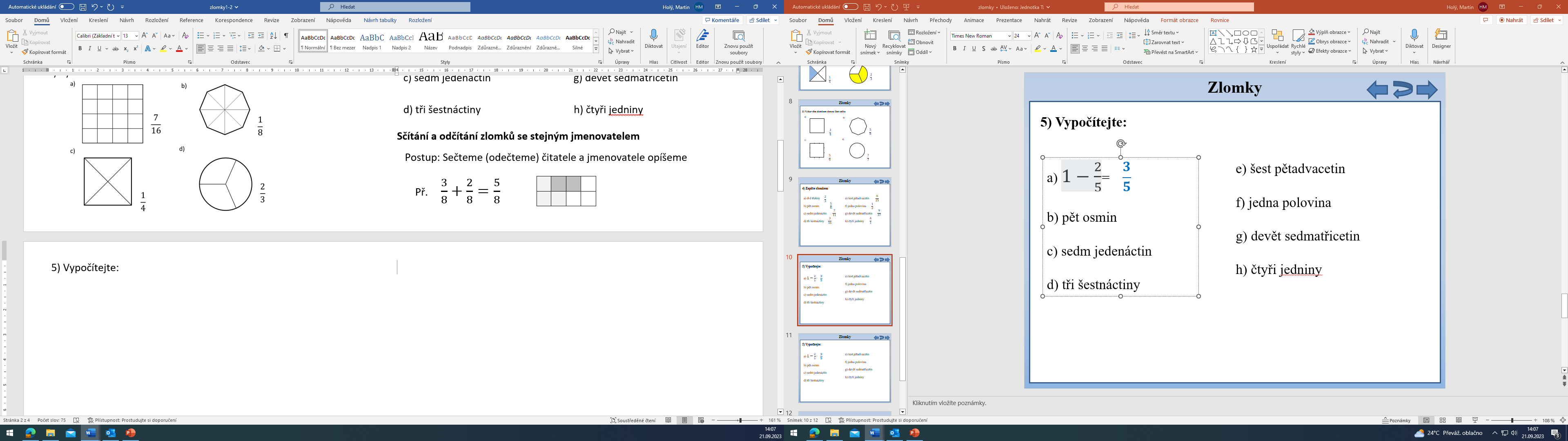 Zlomky
5) Vypočítejte:
Zlomky
Odčítání od celku
Zlomky
6) Vypočítejte:
Konec prezentace